Государственное профессиональное образовательное учреждение 
«Беловский политехнический техникум»

Аттестационный портфолио
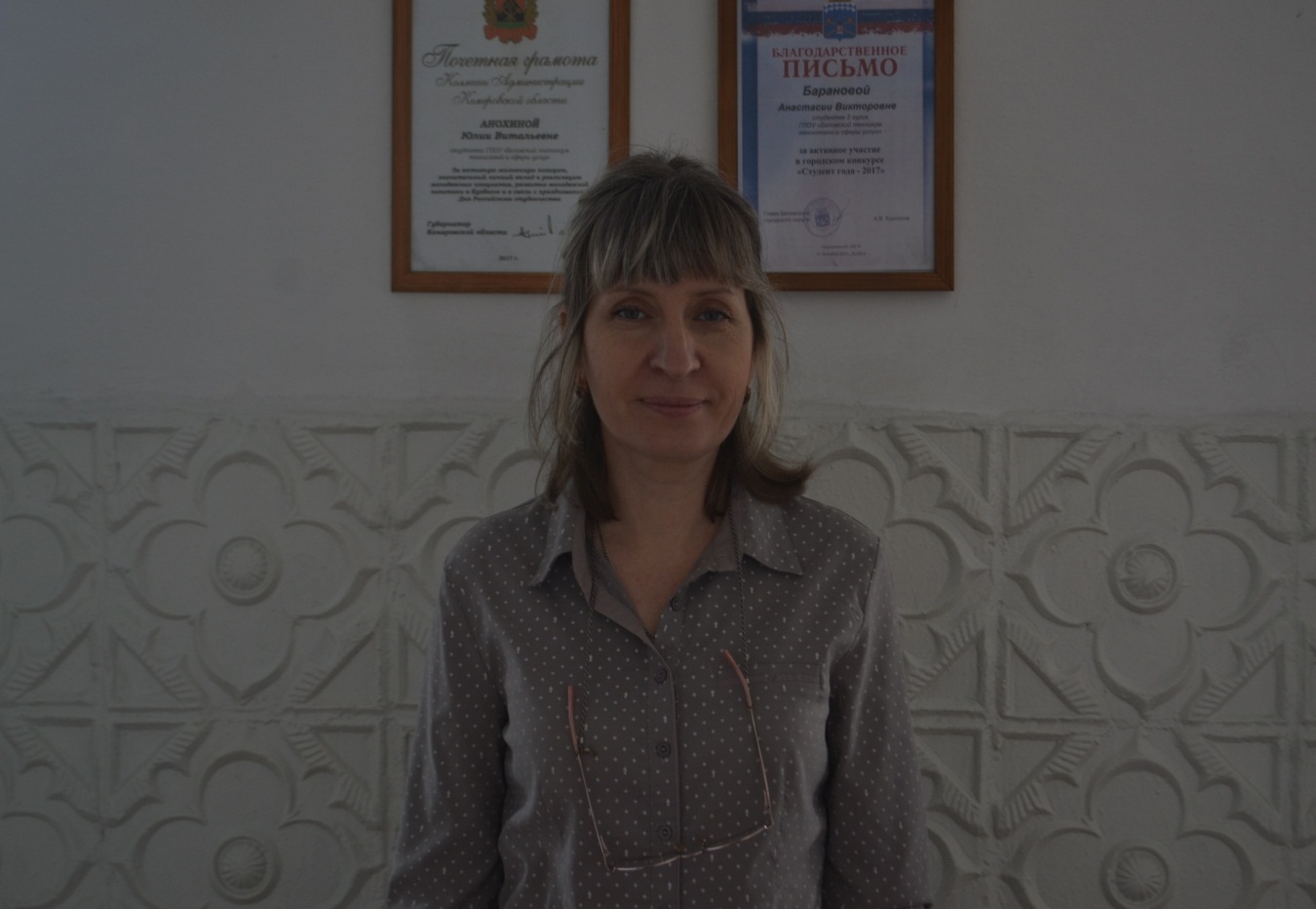 Конозовой  
Людмилы 
Ивановны
Белово, 2019 г
Разделы портфолио
1.Общие сведения о педагоге.
2. Достижение обучающимися положительной   динамики результатов освоения образовательных программ по ито-гам мониторингов,проводимых образовательной органи-зацией. 
3.Достижение обучающимися  положительных результа-тов освоения  образовательных программ по итогам мони-торинга системы образования. 
4. Выявление развития у обучающихся способности к научной,  творческой деятельности.
5. Личный вклад в повышение качества образования, совершенствование методов обучения и воспитания.
1. Общие сведения о педагоге:
Конозова Людмила Ивановна 
5 июня 1975 года рождения
Должность – преподаватель общепрофессиональных дисциплин и профессиональных модулей 
Общий стаж работы – 18 лет
Стаж в должности преподавателя – 2 года
 в данной организации с 01.09.2016 года.
 в данной должности 2 года;
Преподаваемые    профессиональные модули по специаль-ности 19.02.03  Технология хлеба, кондитерских  и мака-ронных изделий:
ПМ 01Приемка хранение и  подготовка сырья к переработке
ПМ 06 Выполнение работ по профессии кондитер 
ПМ 02 Производство хлеба и хлебобулочных изделий
ПМ 04 Производство макаронных издедий
1. Общие сведения о педагоге:
В 1998 году окончила Кемеровский технологический институт пищевой промышленности присвоена квалификация инженер
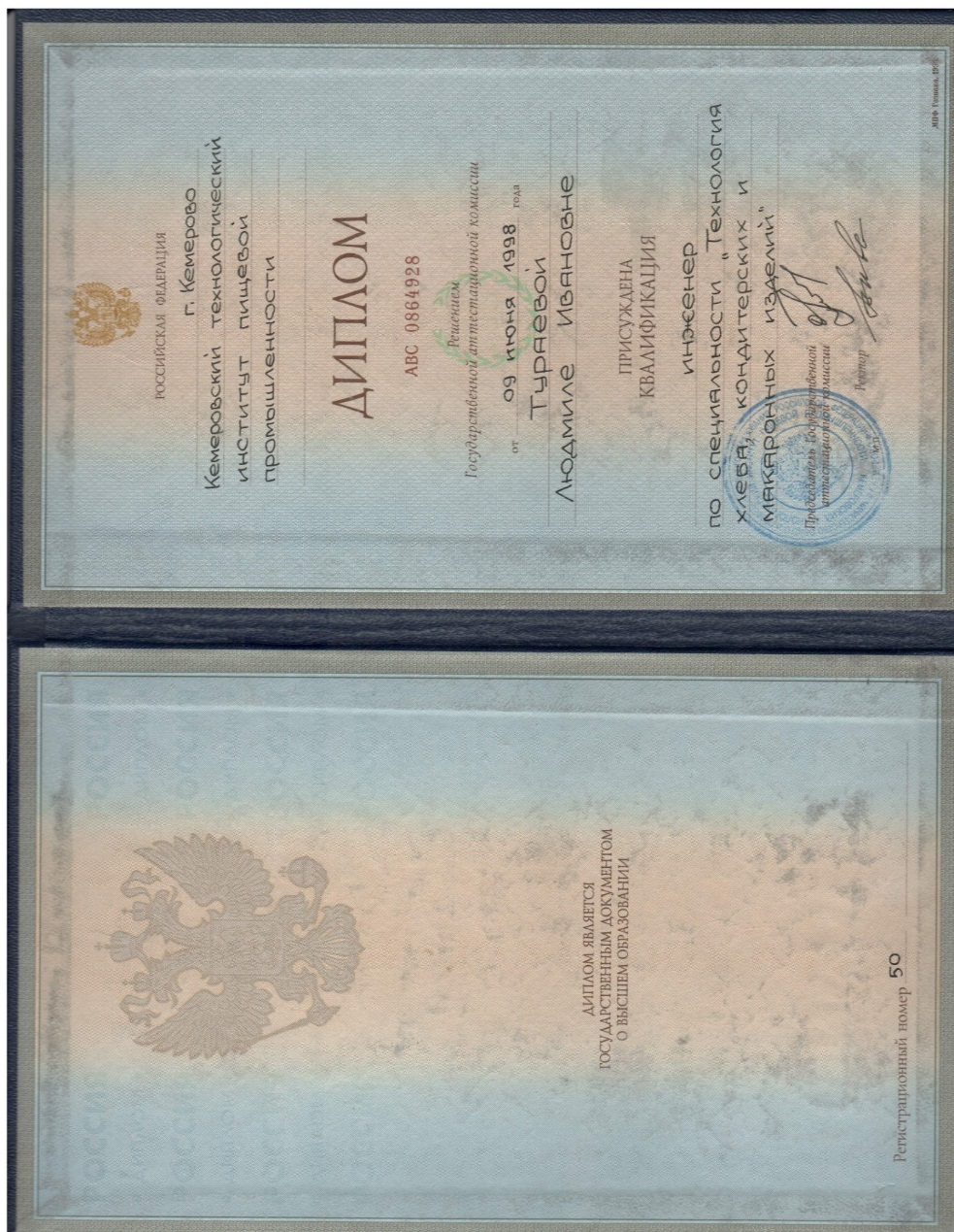 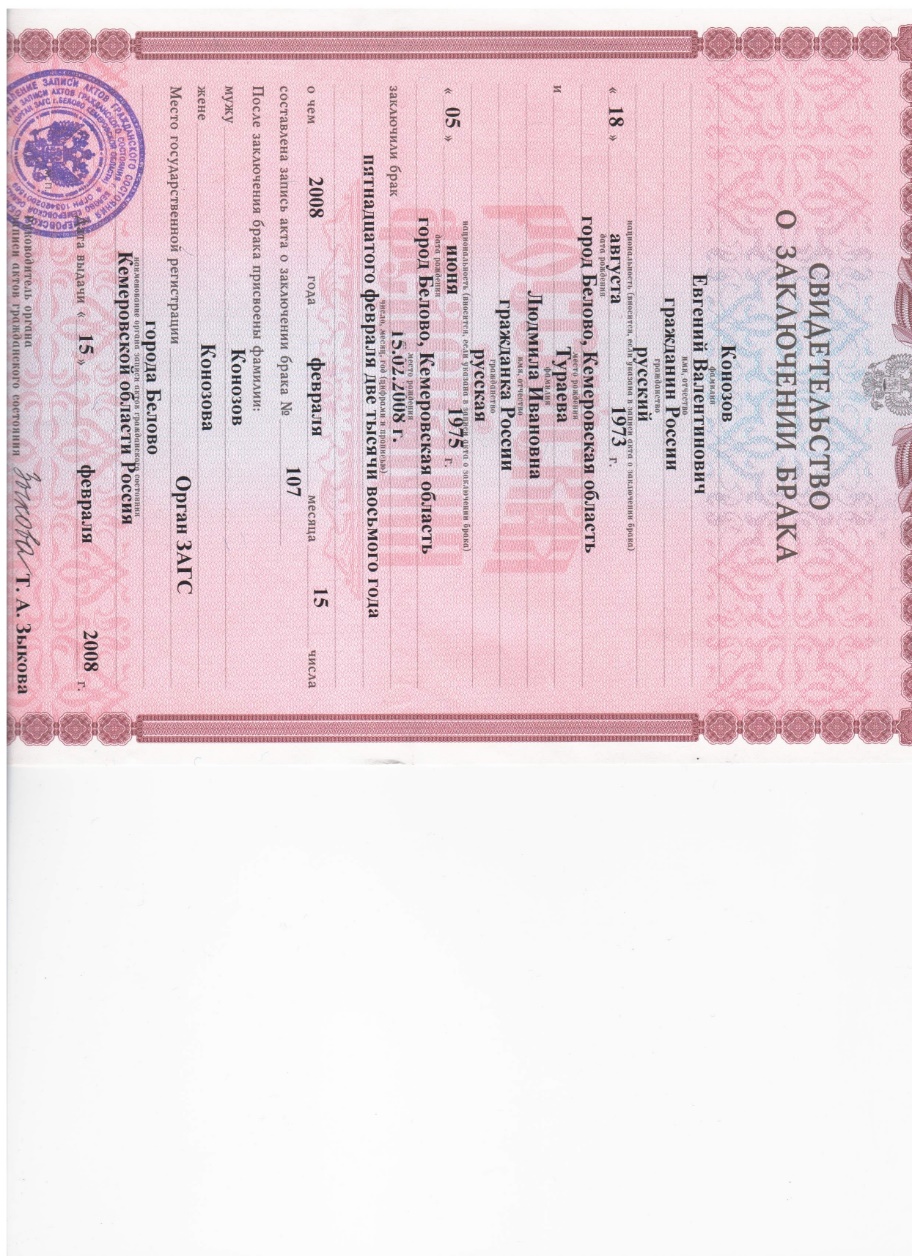 Документ подтверждающий смену фамилии
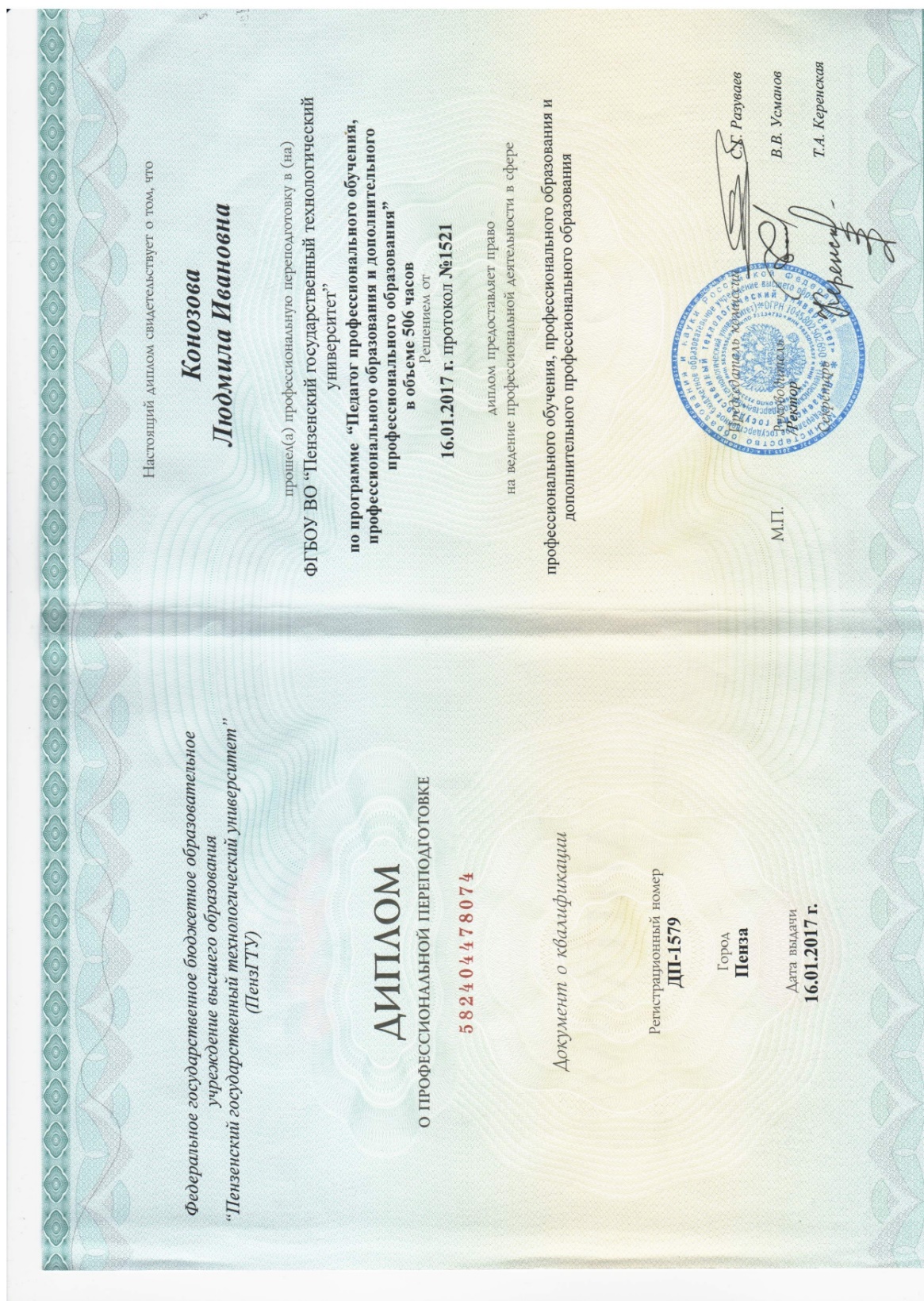 Сведения о повышении квалификации
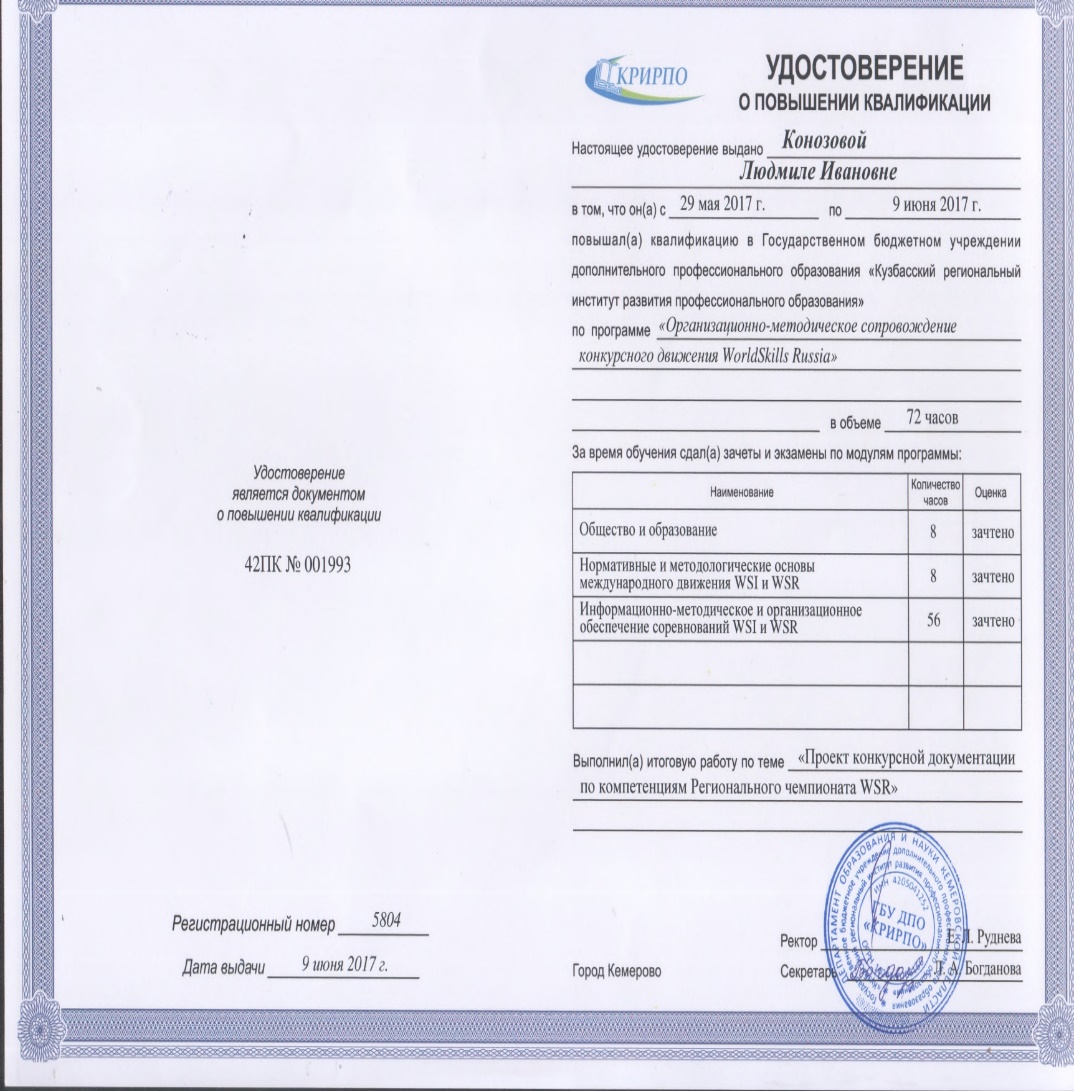 2.Достижение обучающимися положительной   динамики результатов освоения образовательных программ по итогам мониторингов ,проводимых образовательной организацией
3.Достижение обучающимися  положительных результатов освоения  образовательных программ по итогам мониторинга системы образования,
Защита   ВКР прошла на «отлично» и «хорошо». Доля обучающихся, защитивших   дипломные работы на «4» и «5»,  составила 92%..
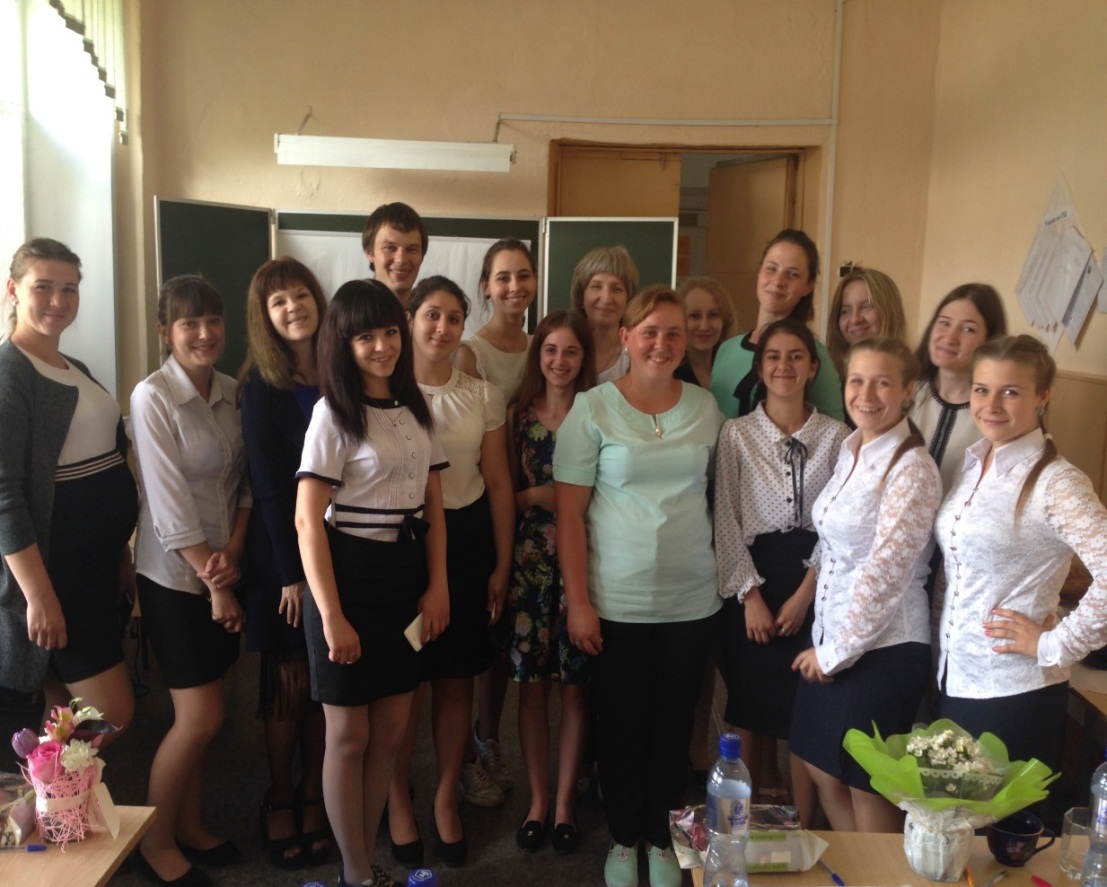 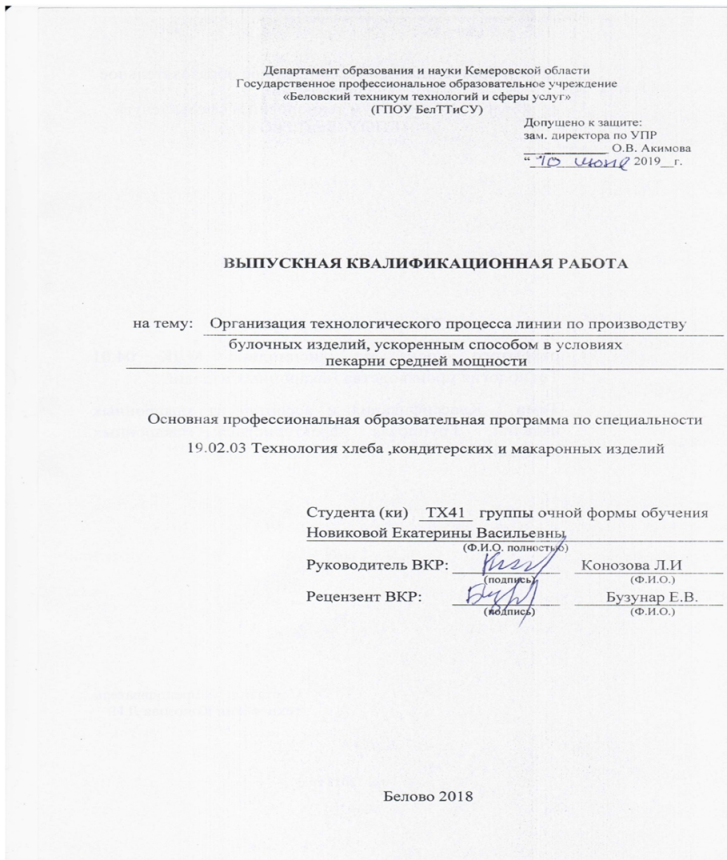 4.Выявление развитие у обучающихся способности  к научной ,  творческой деятельности
региональная студенческая научно-практическая конференция «Открытый мир» 2017 год-сертификат  участника;

городская студенческая научно-практическая конференция «Открытый мир» 2019 год - диплом 3 степени.
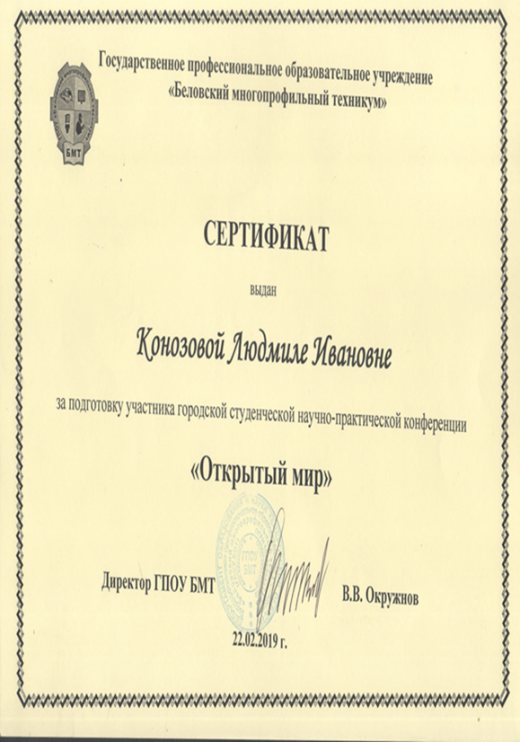 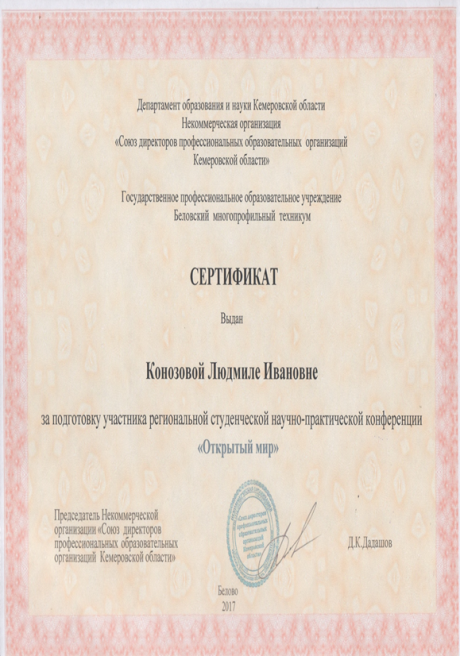 Результативность участия обучающихся в конференциях
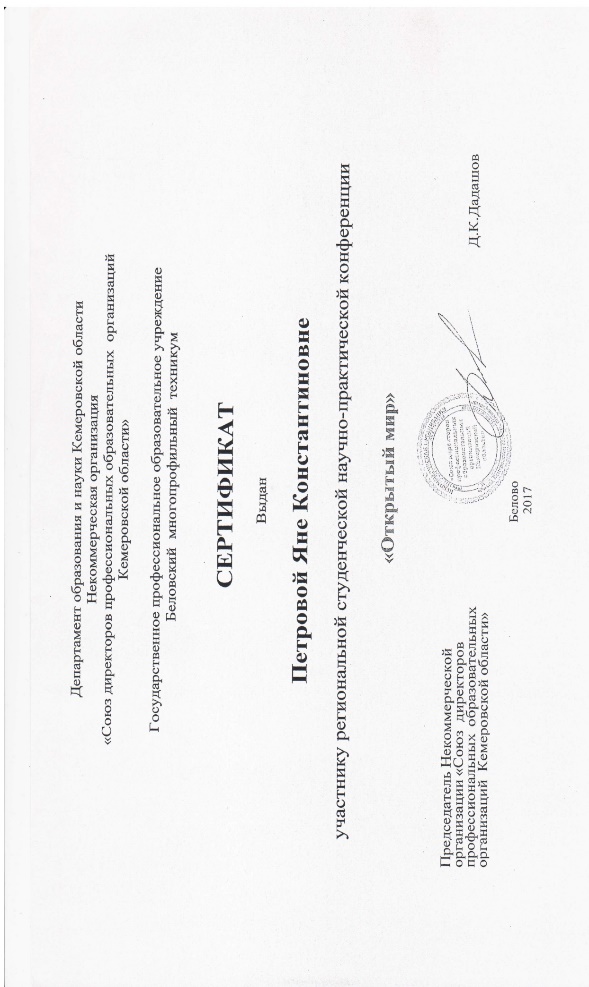 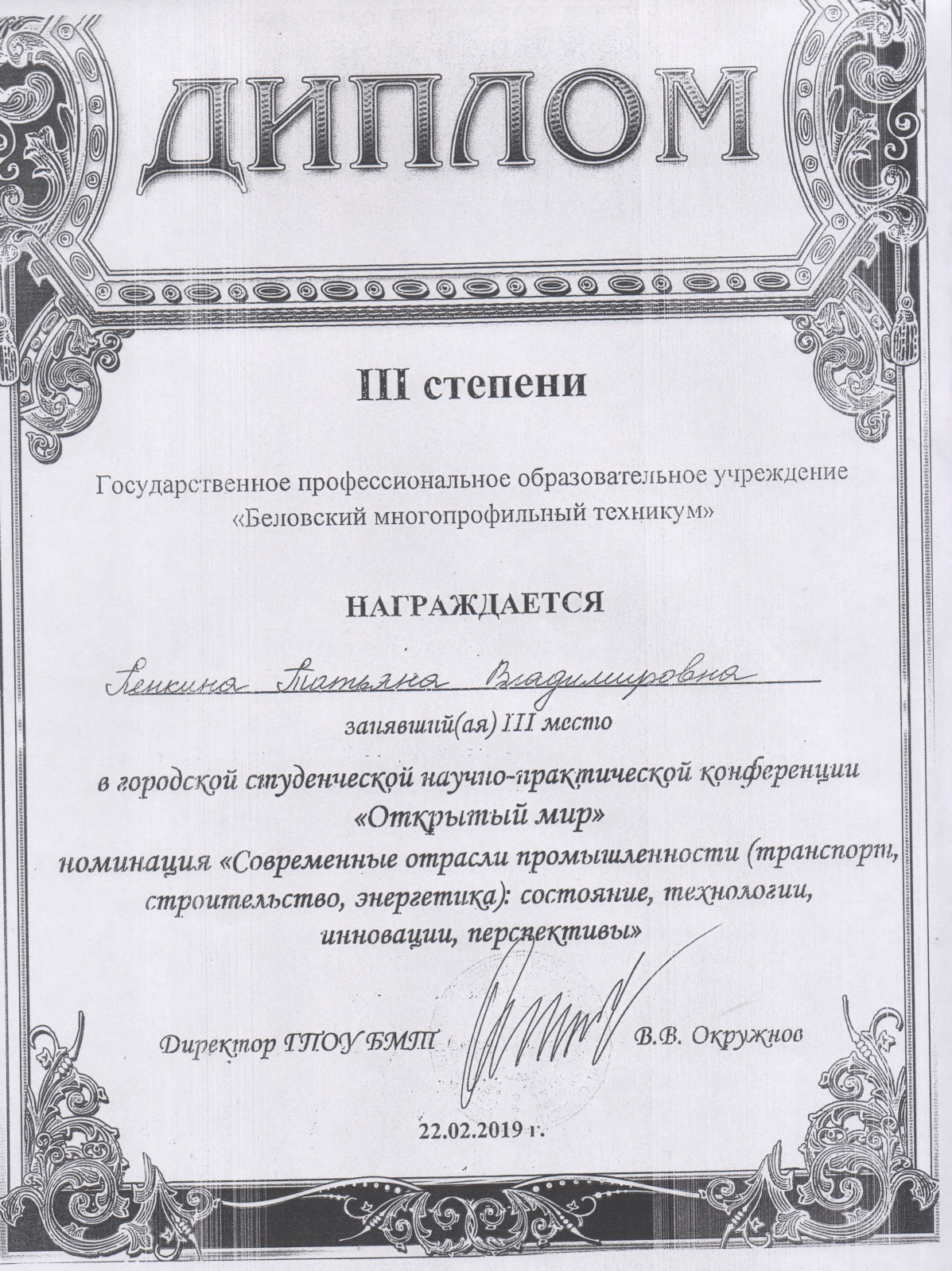 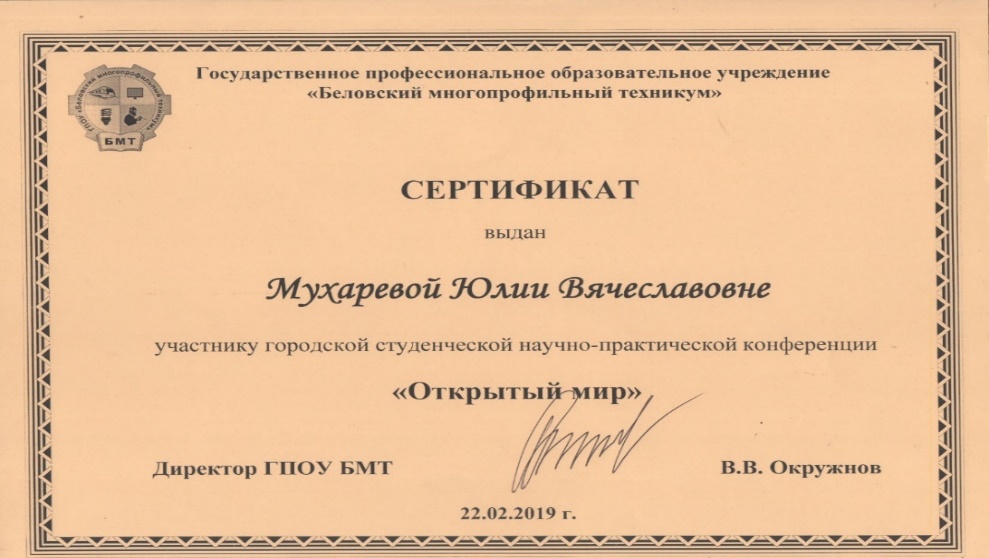 5Личный вклад в повышение качества образования, совершенствование методов обучения и воспитания
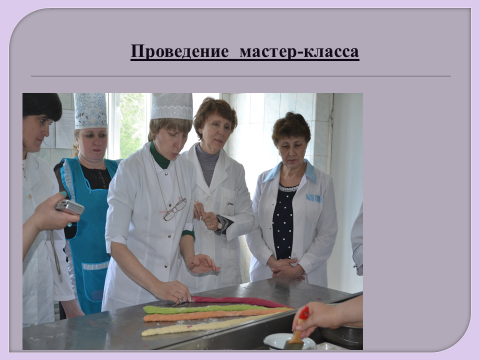 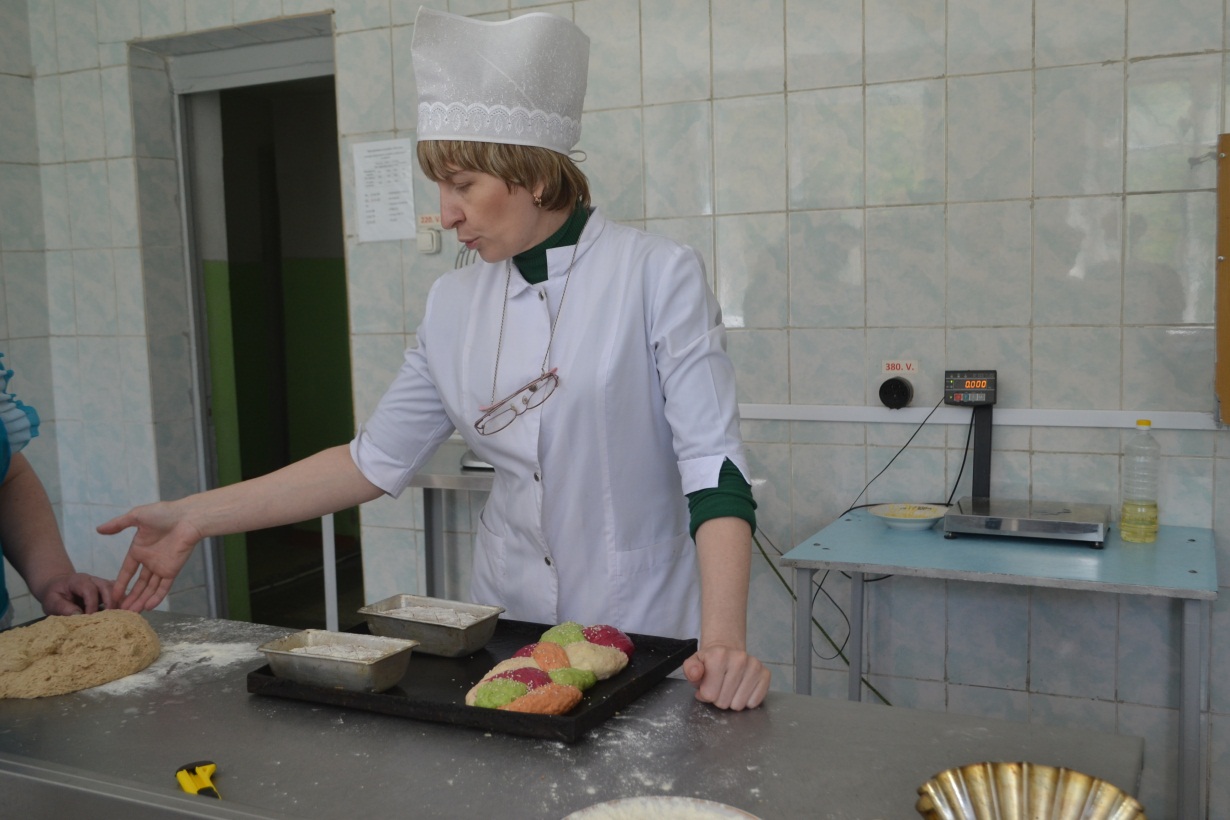 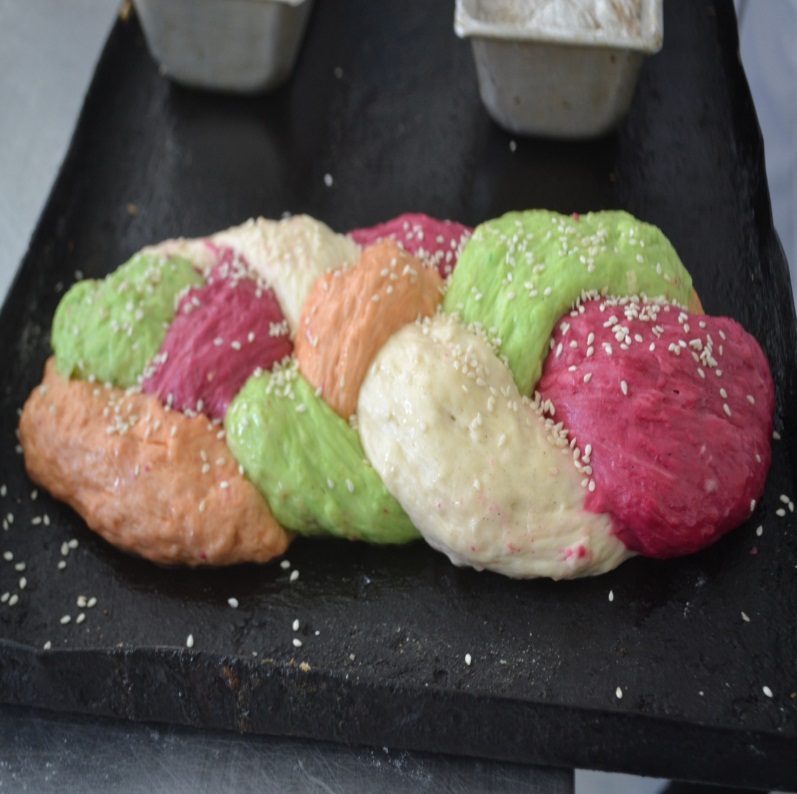 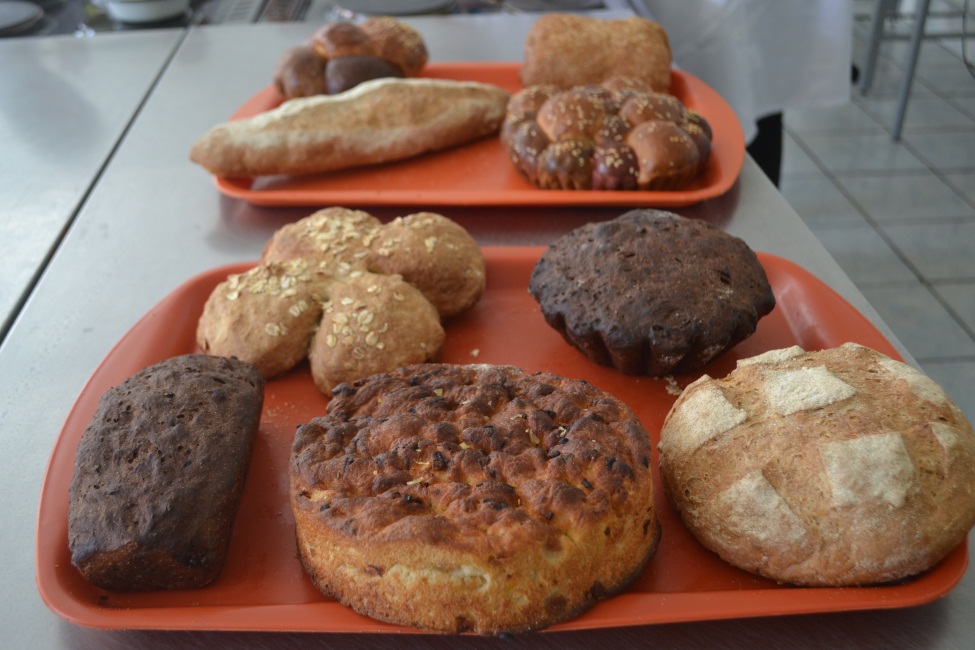 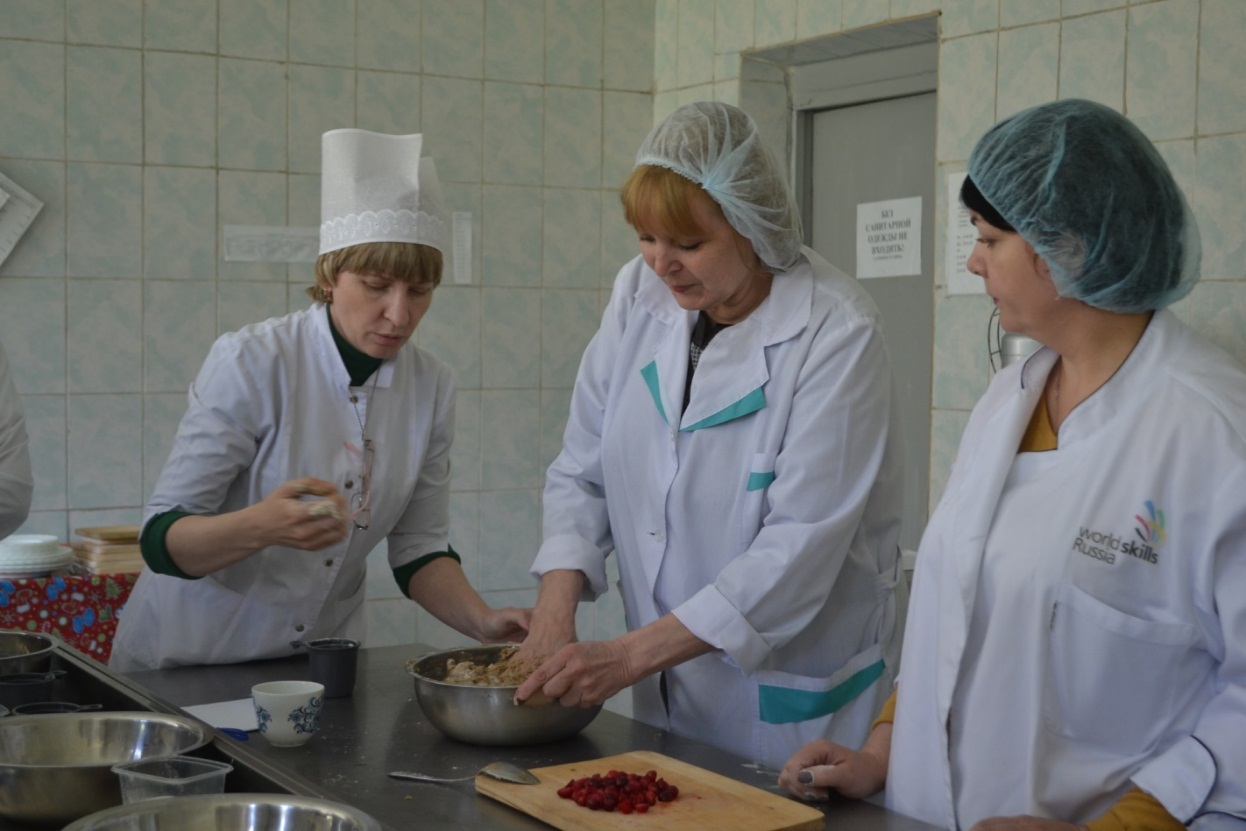 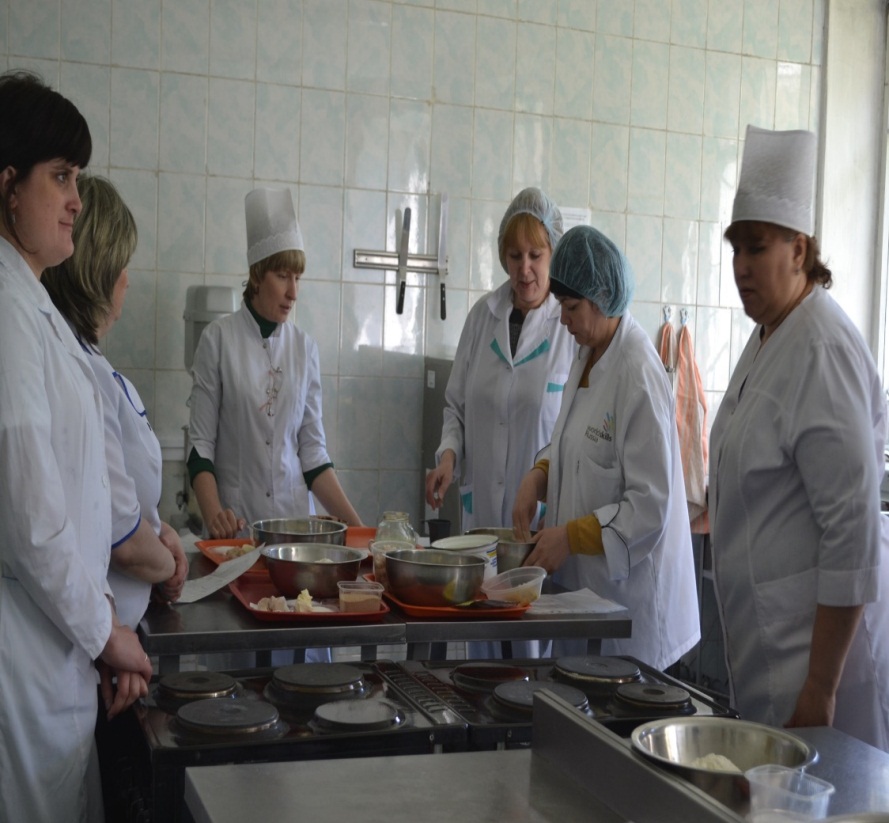 Открытый урок
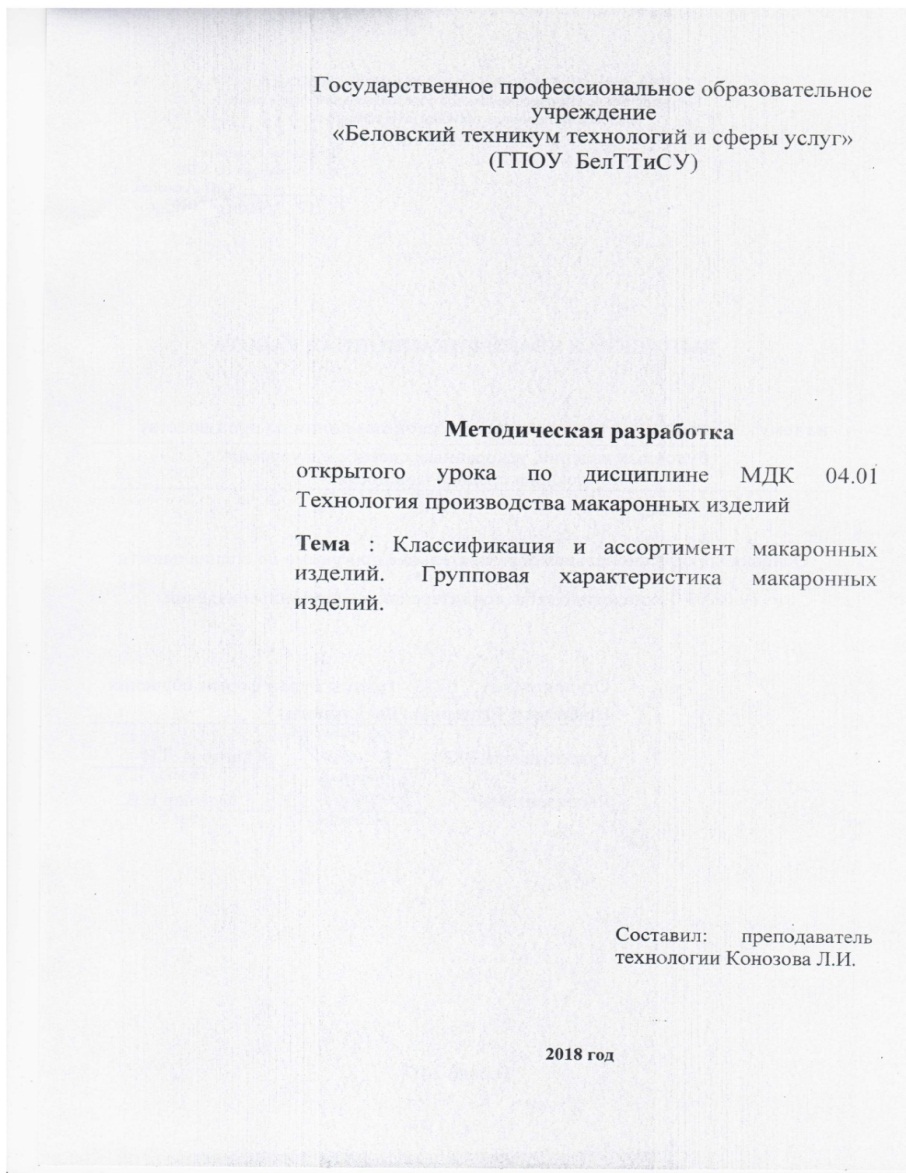 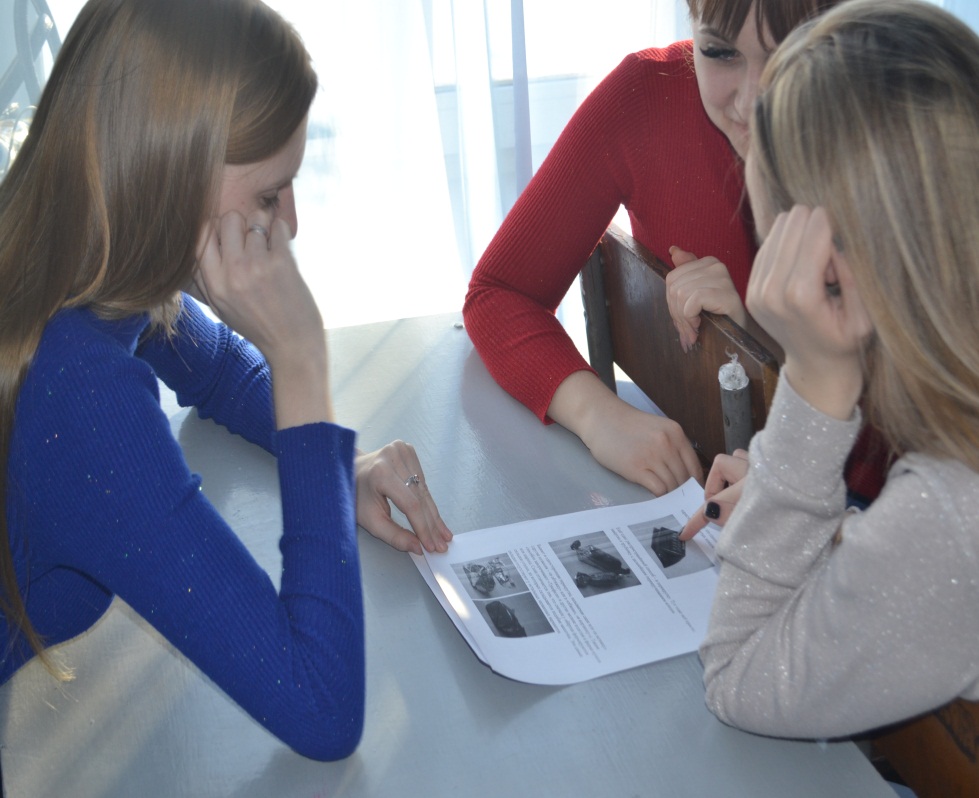 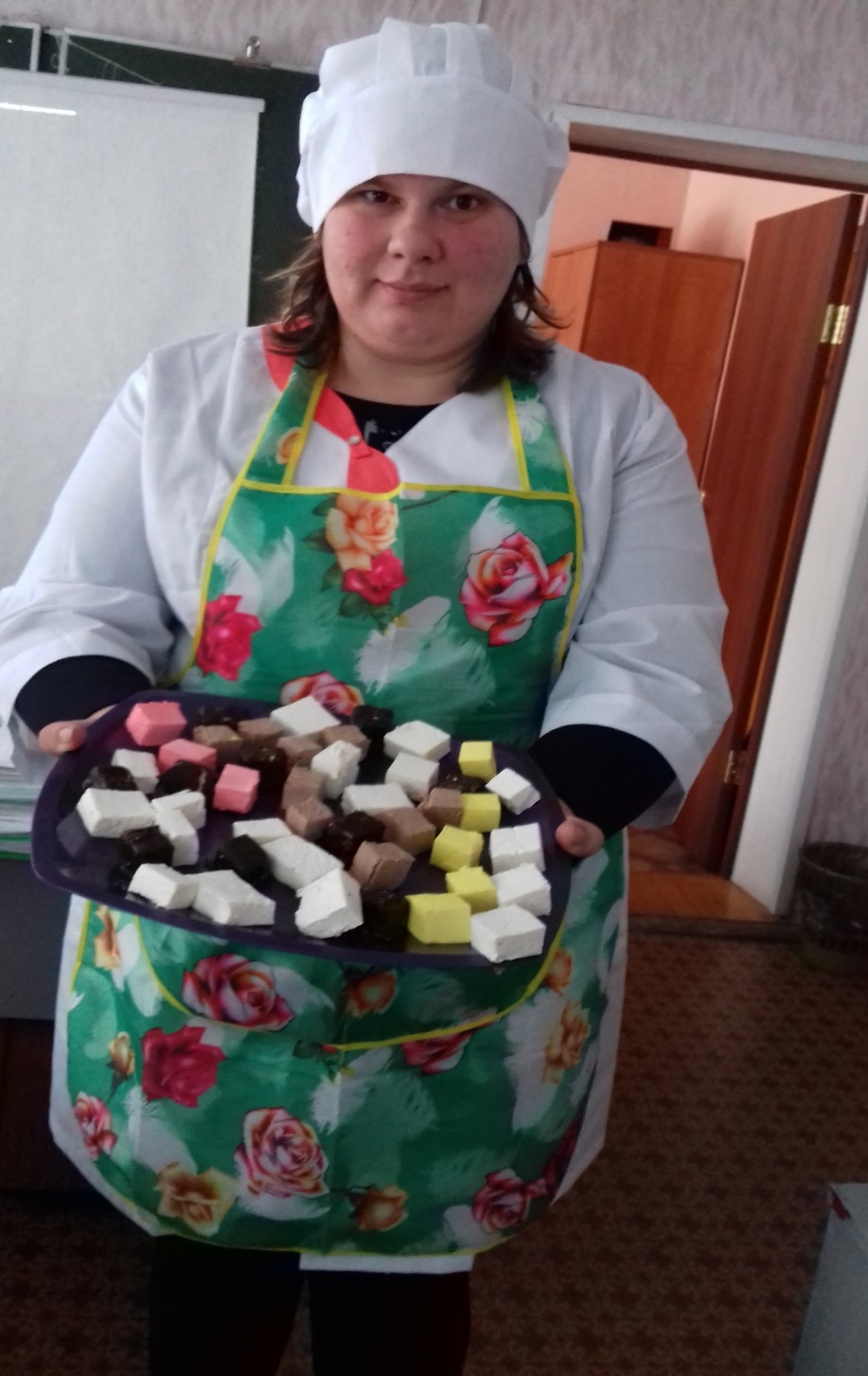 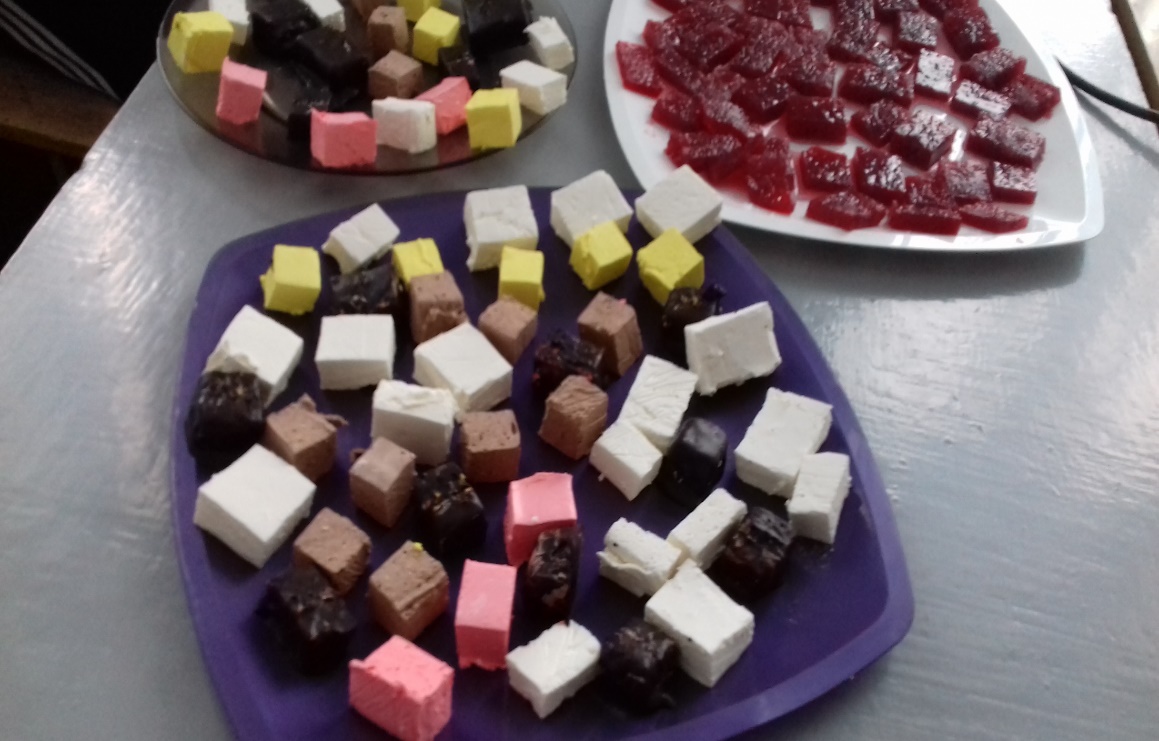 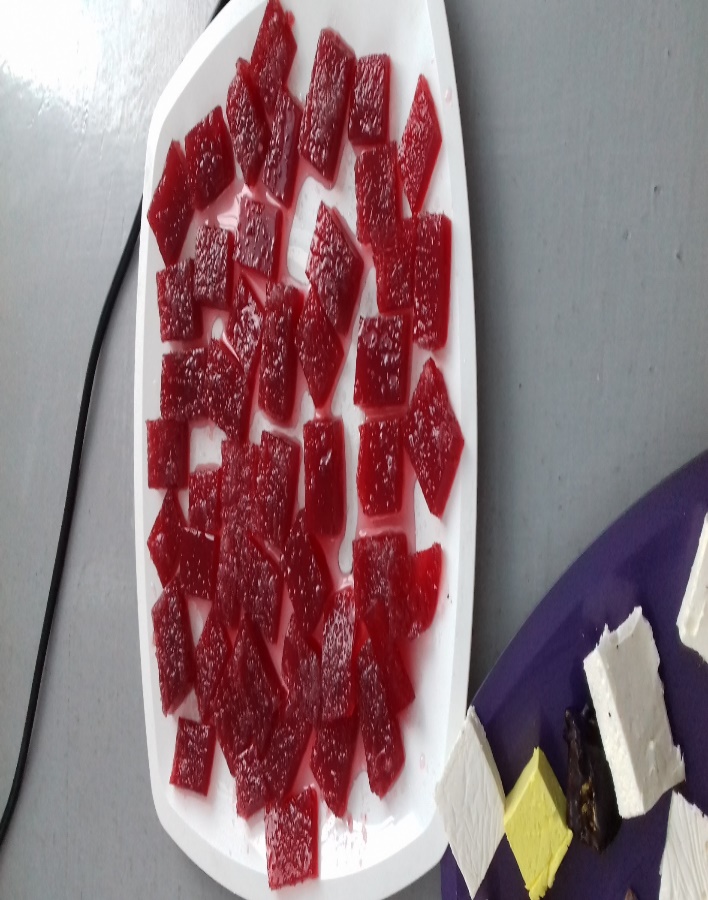 Предметная олимпиада
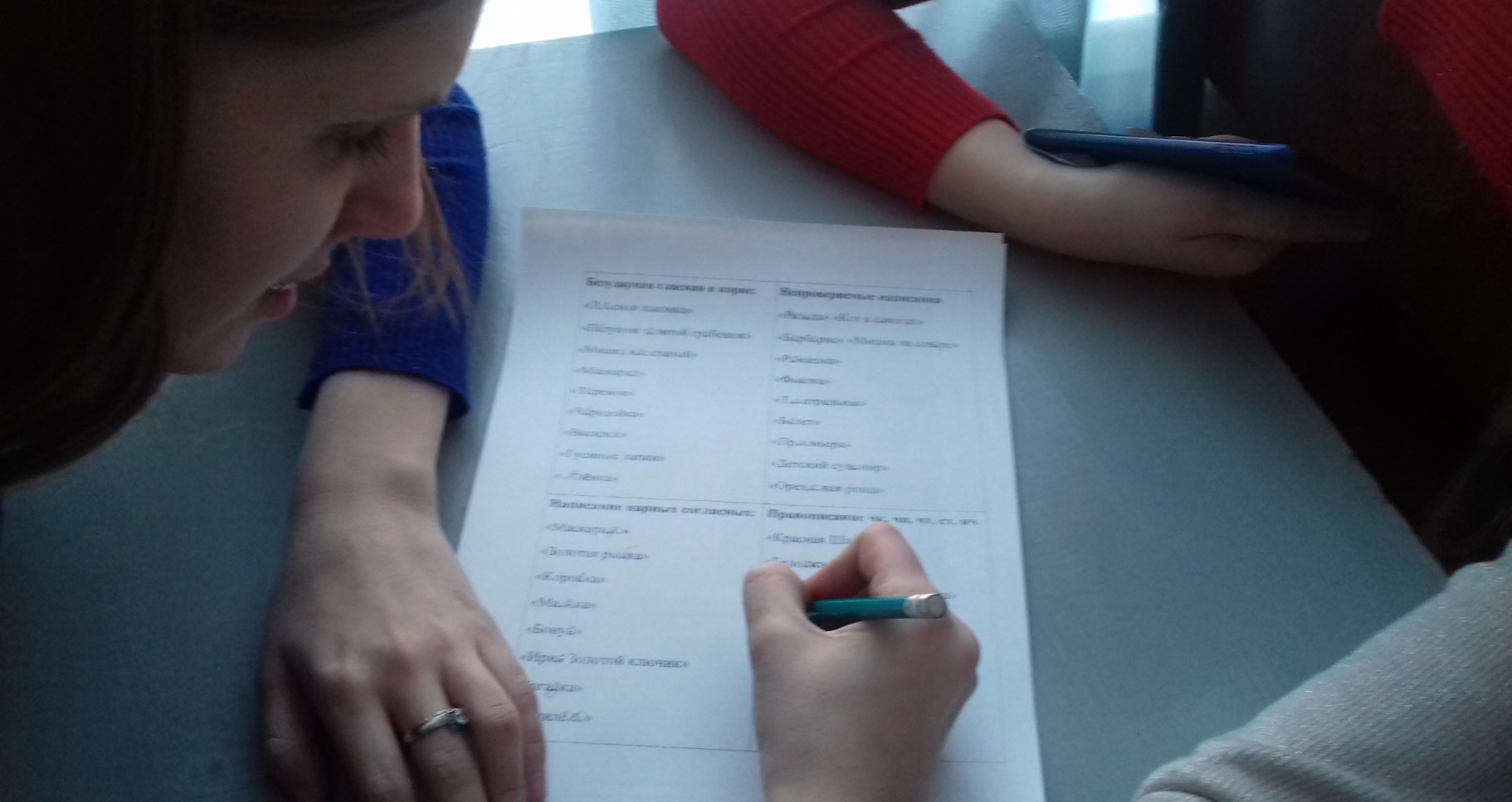 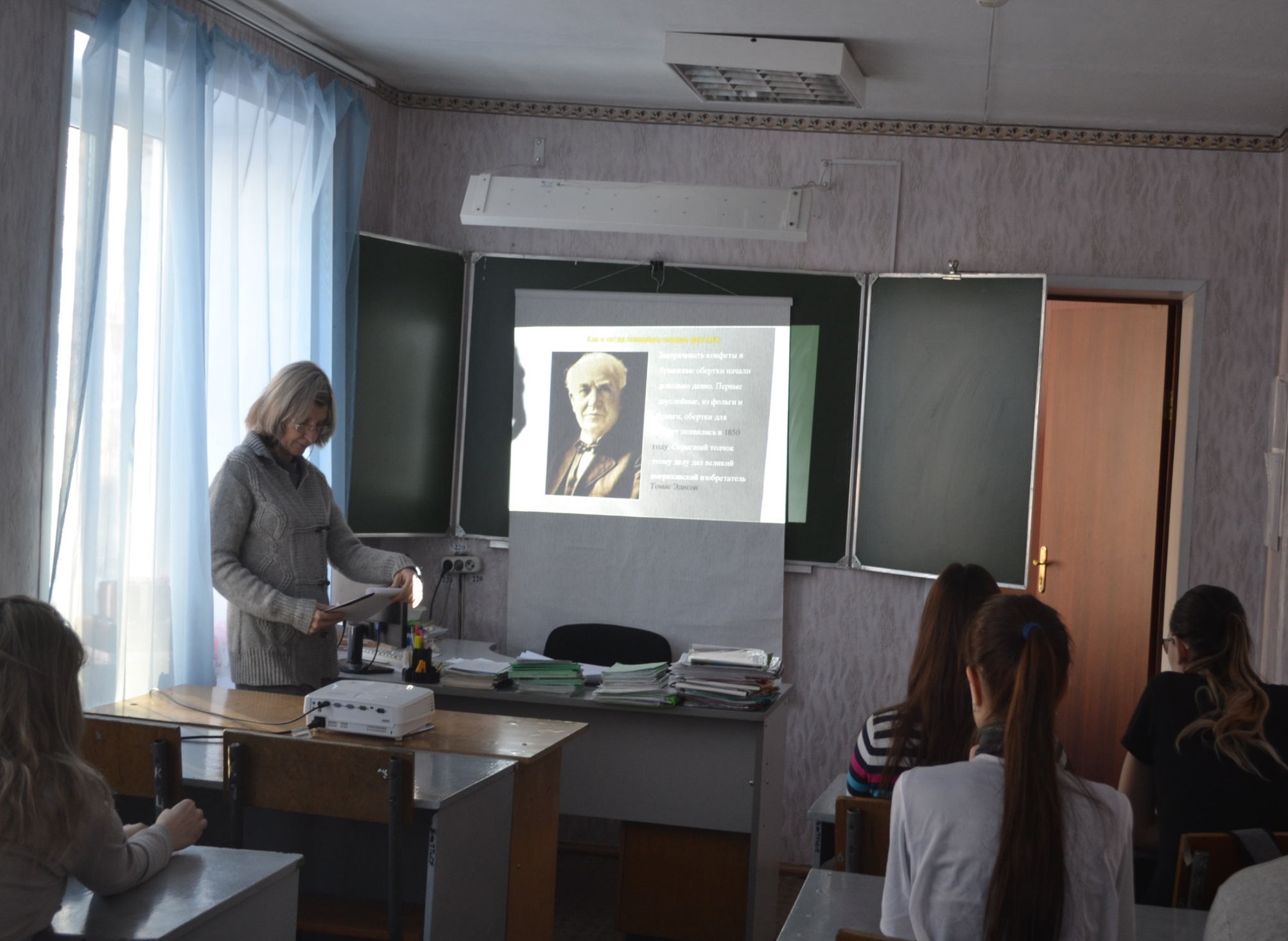